Brackets: Multiplies to…, adds to… (mixed)
Intelligent Practice
Silent 
Teacher
Narration
Your Turn
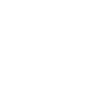 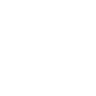 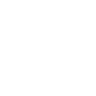 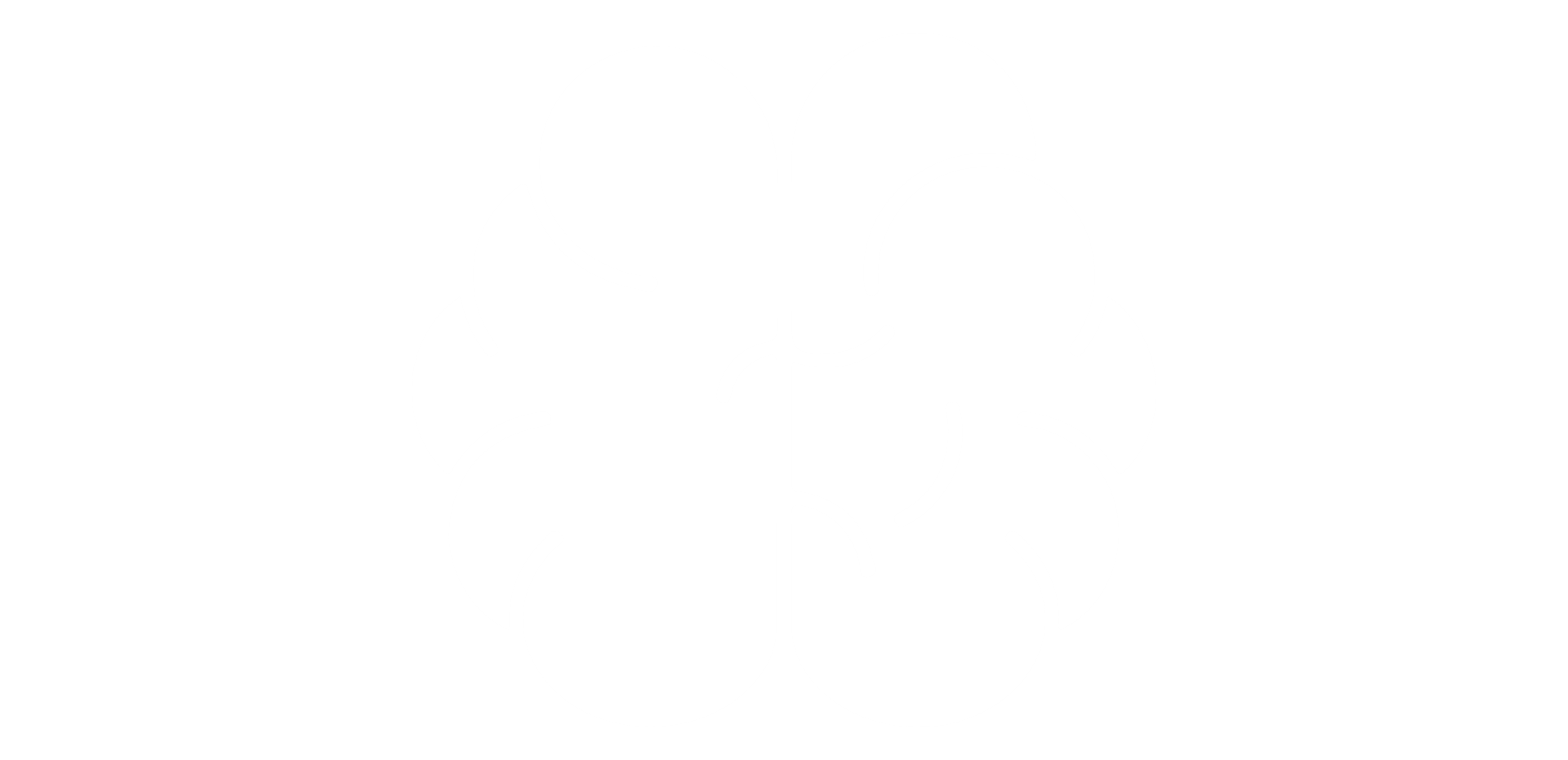 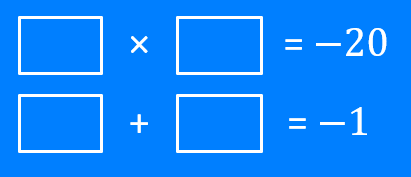 Example
For more videos visit mrbartonmaths.com/videos
Worked Example
Your Turn
×
×
+
+
@mrbartonmaths
×
×
+
+
×
×
+
+
×
×
+
+
@mrbartonmaths
×
×
+
+
×
×
+
+
×
×
+
+
@mrbartonmaths
×
×
+
+
×
×
+
+
×
×
+
+
@mrbartonmaths
×
×
+
+
×
×
+
+
×
×
+
+
@mrbartonmaths